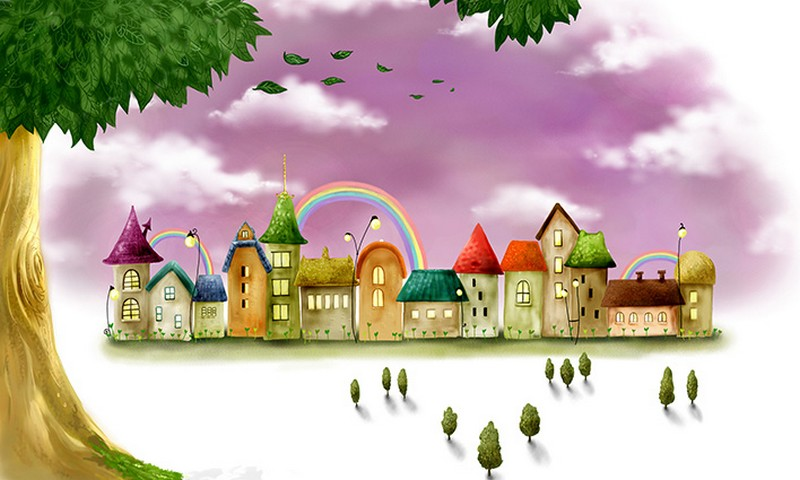 GIỚI
THẾ
NGỮ VĂN 6
BÀI 7
CỔ
TÍCH
KẾT NỐI TRI THỨC
THỰC HÀNH TIẾNG VIỆT
TRÒ CHƠI
NGHĨ NHANH ĐÁP ĐÚNG
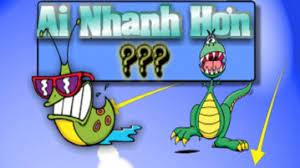 LUẬT CHƠI
+ Chia lớp thành 4 đội .
+ Đội 1,2 thực hiện câu 1.
+ Đội 3,4 thực hiện câu 2.
Trong thời gian 3 phút đội nào lí giải phù hợp, chính xác nghĩa của từ  thì chiến thắng.
THỰC HÀNH TIẾNG VIỆT
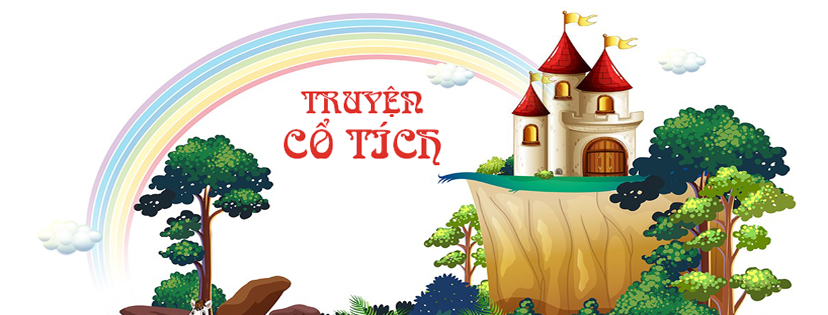 Ngữ văn 6
Khởi động
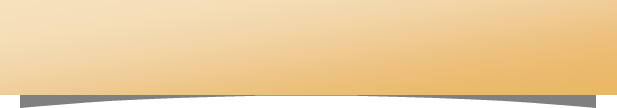 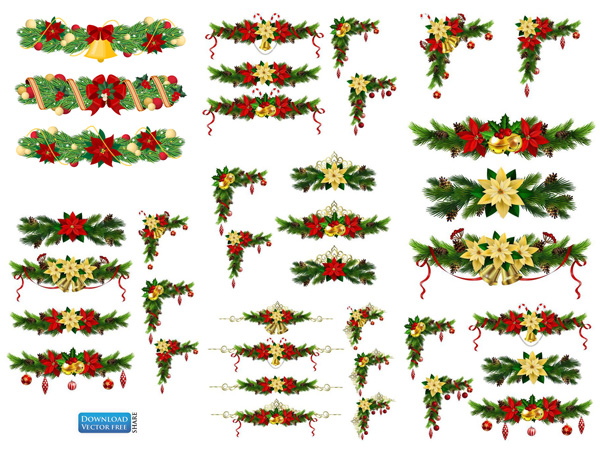 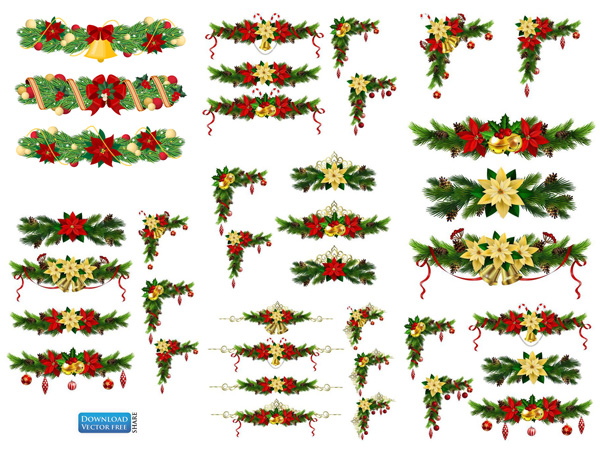 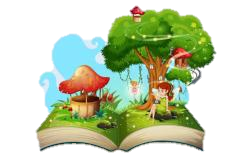 THỰC HÀNH TIẾNG VIỆT
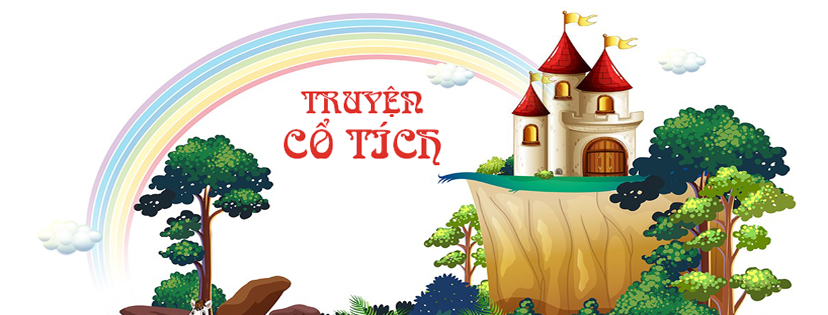 Ngữ văn 6
Khởi động
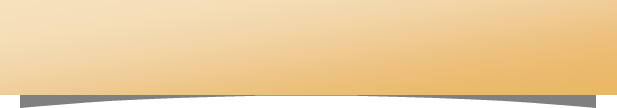 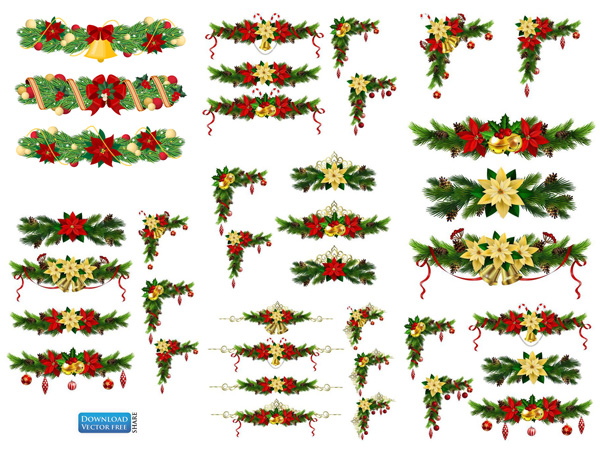 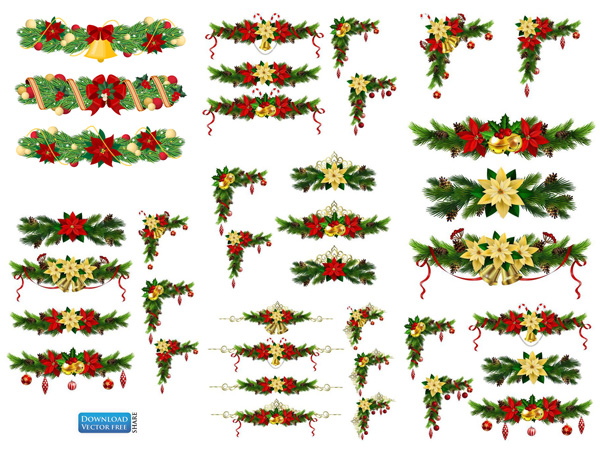 Câu 1: Râm ran: nhiều tiếng cười nói hoà vào nhau rộn rã. Giúp người đọc hình dung ra không khí đông vui, náo nhiệt, rộn ràng của hội chợ xuân ở trường.
               Vang:  âm thanh lan tỏa ra không gian rộng. Chưa làm nổi bật không khí vui vẻ, đông đúc, náo nhiệt của hội chợ xuân ở trường.
Câu 2: Ròng rã: kéo dài, liên tục, chỉ tình chất quyết liệt, giằng co, căng thẳng, dai dẳng kéo dài của cuộc giao tranh giữa Sơn Tinh với Thủy Tinh. 
              Mãi: chỉ sự kéo dài. Không diễn tả được sự dai dẳng, quyết liệt của cuộc giao tranh giữa hai vị thần.
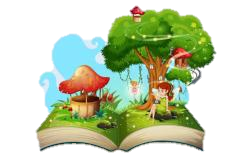 THỰC HÀNH TIẾNG VIỆT
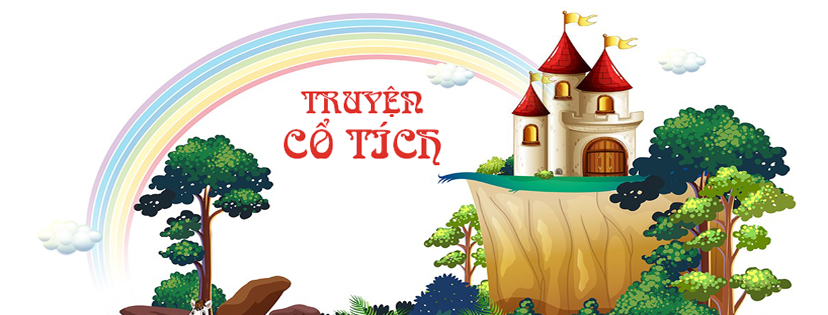 Ngữ văn 6
I. Nhắc lại lí thuyết
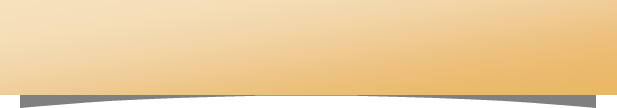 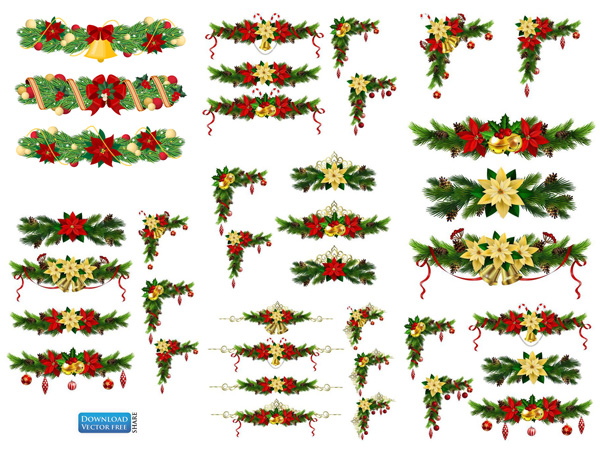 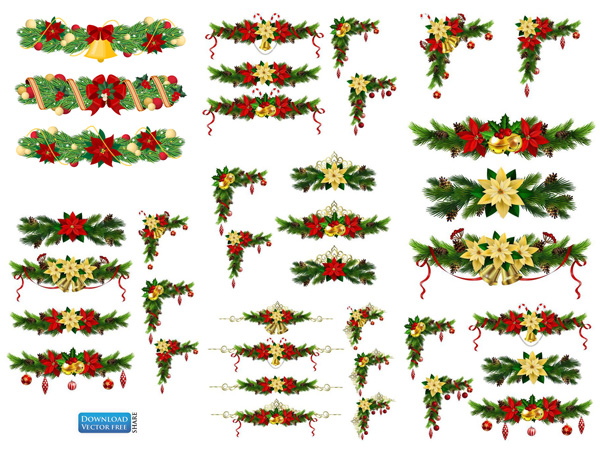 Các cách giải nghĩa của từ ngữ 
* Để hiểu nghĩa của từ ngữ thông thường có thể dùng các cách sau:
- Cách 1: Tra từ điển.
- Cách 2: Dựa vào các yếu tố tạo nên từ ngữ đó để suy đoán nghĩa của nó.
Ví dụ: gia tài: 
+ gia là nhà,
+  tài là của cảigia tài: là của cải riêng của một người hay một gia đình.
* Để giải thích nghĩa của từ ngữ trong câu, đoạn văn, nên dựa vào các từ ngữ xung quanh
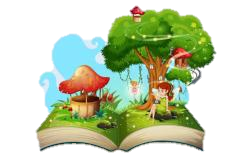 THỰC HÀNH TIẾNG VIỆT
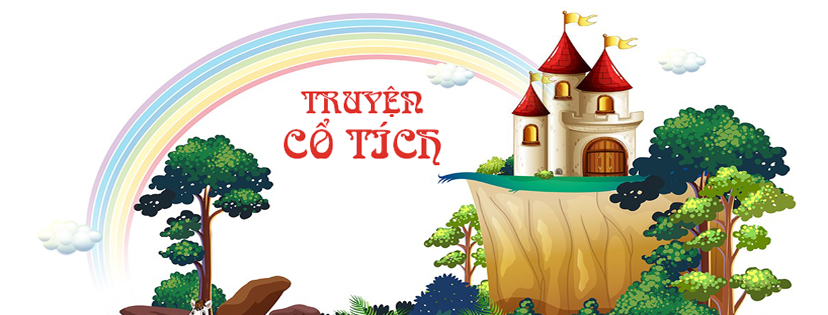 Ngữ văn 6
I. Nhắc lại lí thuyết
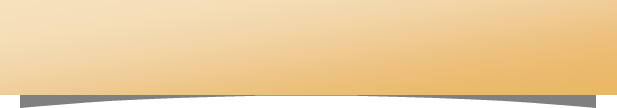 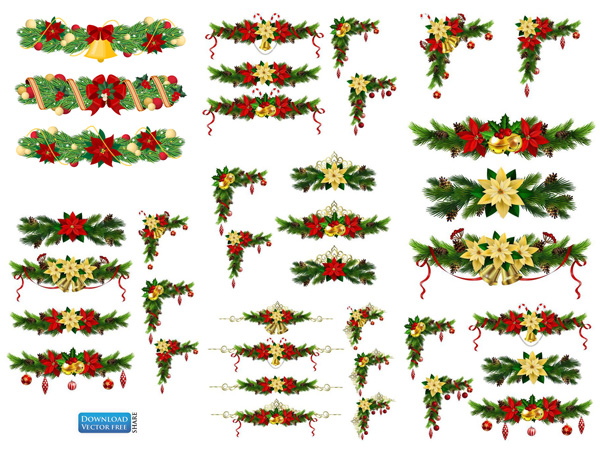 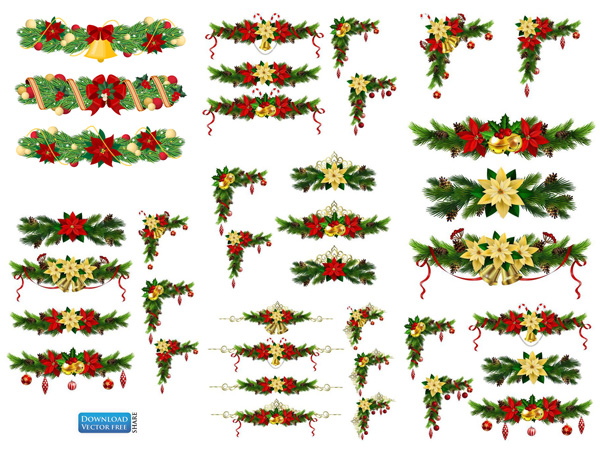 Ví dụ: “Hai bên đánh nhau ròng rã suốt mấy tháng trời, cuối cùng Sơn Tinh vẫn vững vàng mà sức Thủy Tinh thì đã kiệt.”
- Nghĩa của từ “ròng rã” có thể dựa vào các từ xung quanh như “suốt mấy tháng trời”, “cuối cùng” “đã kiệt” để suy ra nghĩa của từ ròng rã là liên tục, kéo dài, dai dẳng mãi rồi mới kết thúc.
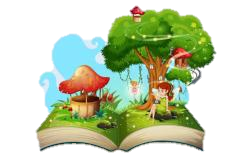 THỰC HÀNH TIẾNG VIỆT
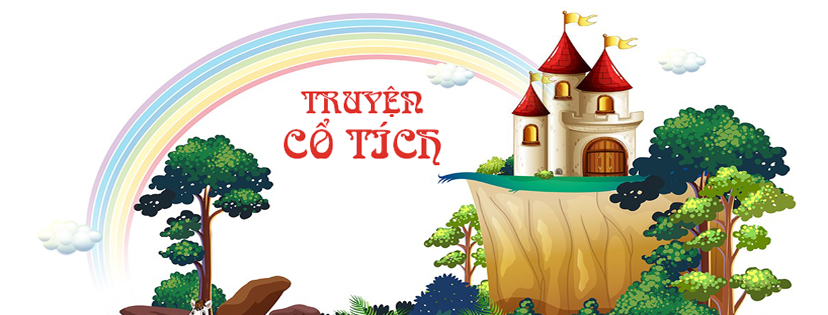 Ngữ văn 6
II. Thực hành
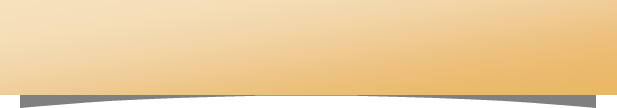 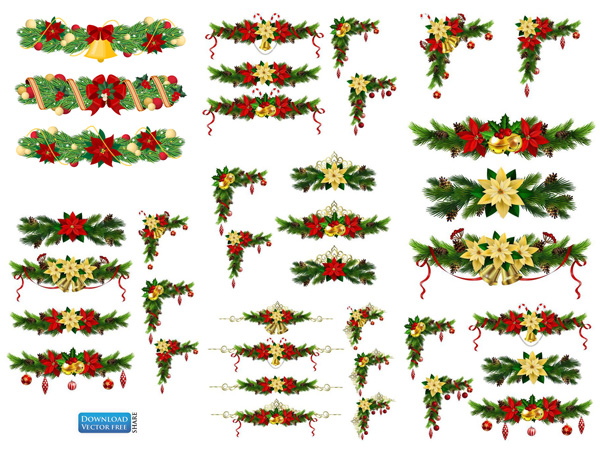 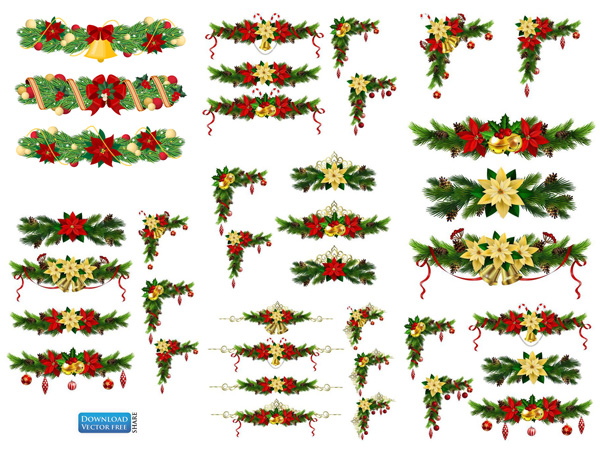 1. Nghĩa của từ:
Phiếu học tập số 01
Bài  1/tr 30:
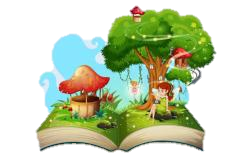 THỰC HÀNH TIẾNG VIỆT
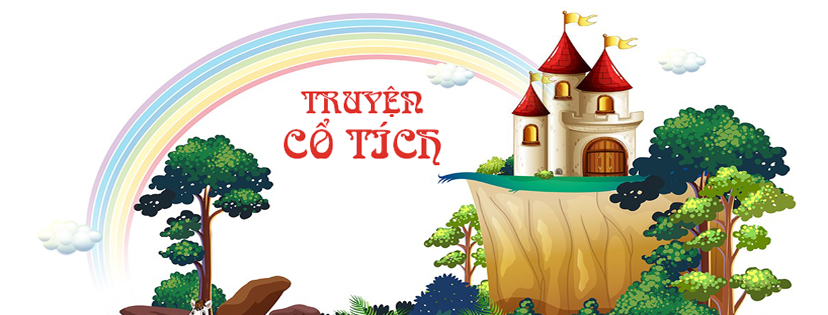 Ngữ văn 6
II. Thực hành
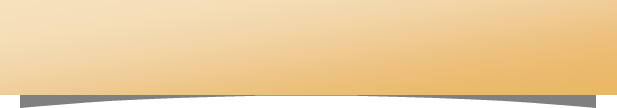 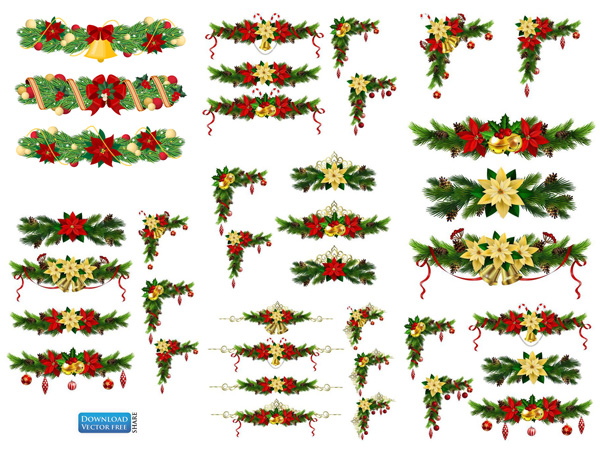 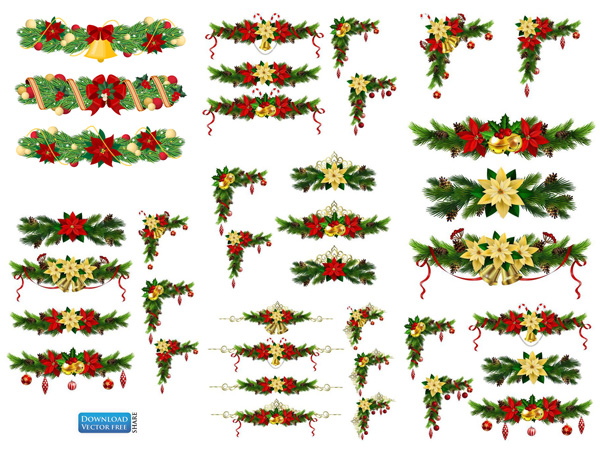 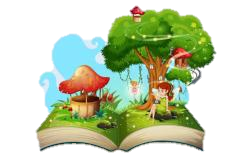 THỰC HÀNH TIẾNG VIỆT
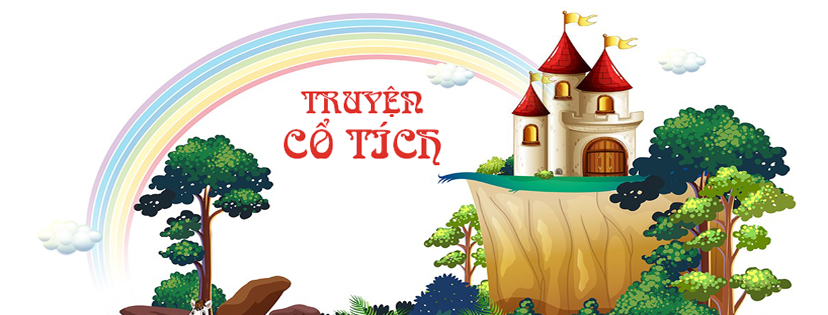 Ngữ văn 6
II. Thực hành
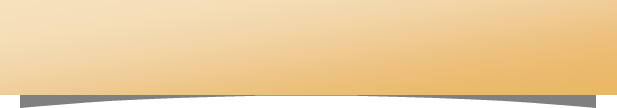 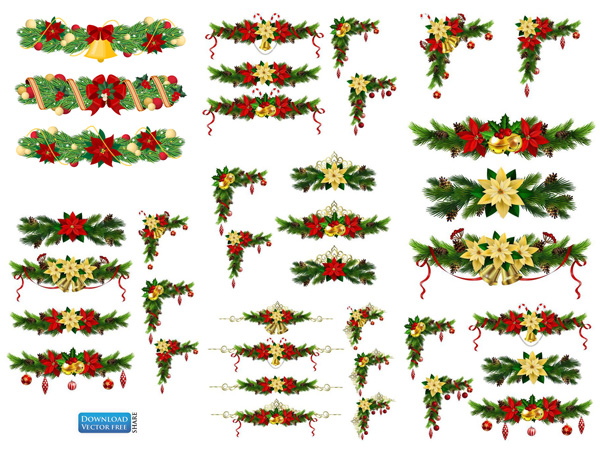 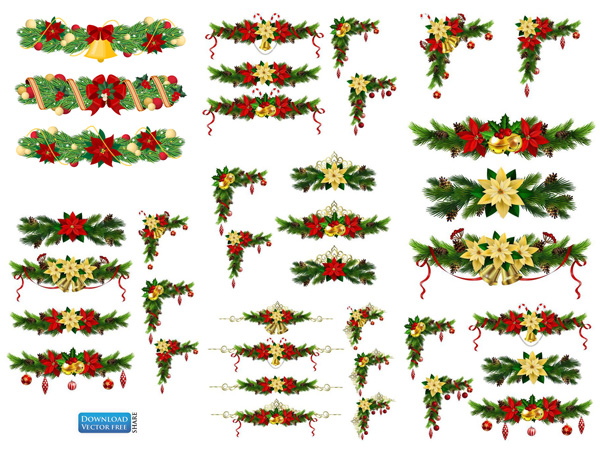 Phiếu học tập số 2
Bài 2/tr 30:
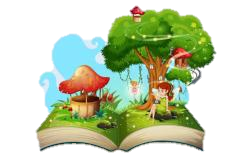 THỰC HÀNH TIẾNG VIỆT
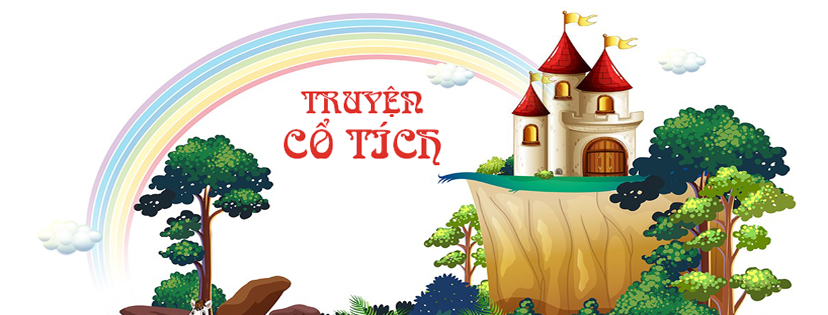 Ngữ văn 6
II. Thực hành
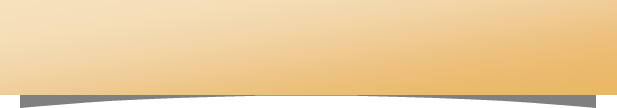 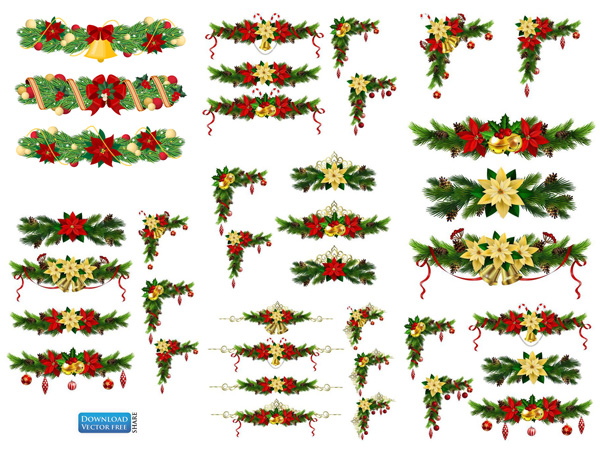 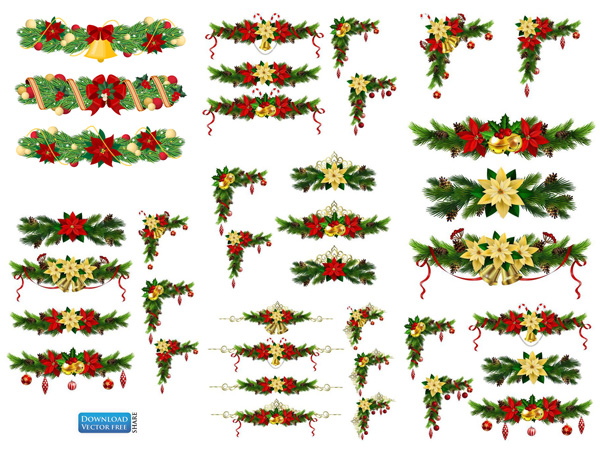 Bài 2/tr 30: Suy đoán nghĩa của từ ngữ dựa vào các từ ngữ xung quanh.
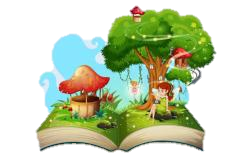 THỰC HÀNH TIẾNG VIỆT
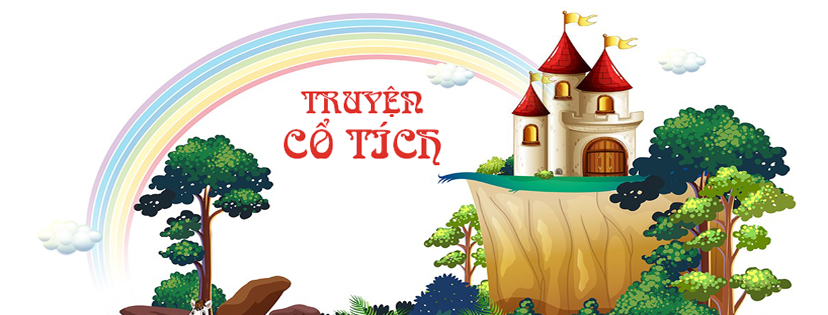 Ngữ văn 6
II. Thực hành
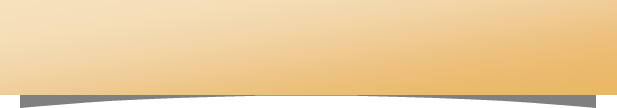 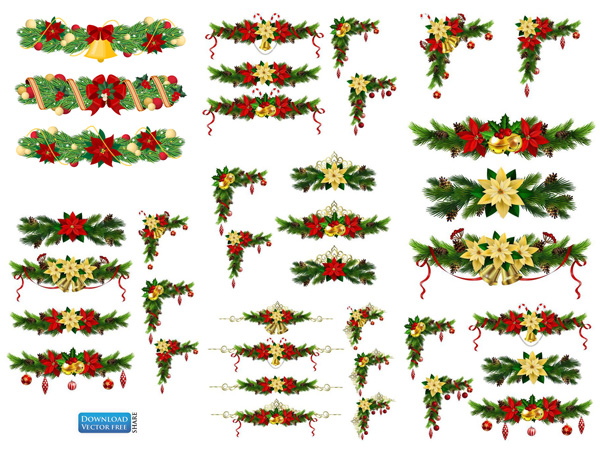 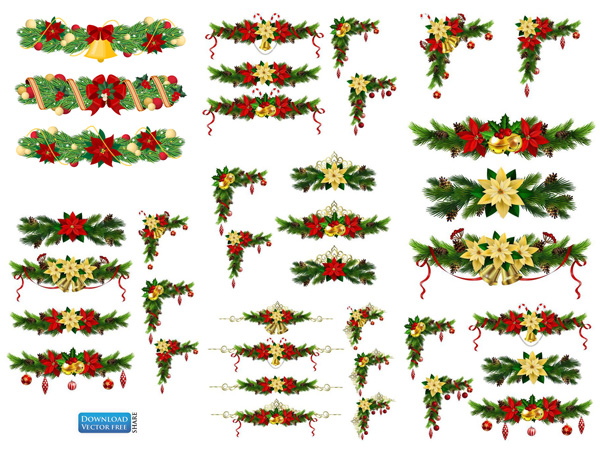 Bài 3/tr 31:
Phiếu học tập số 3
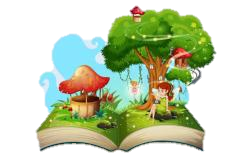 THỰC HÀNH TIẾNG VIỆT
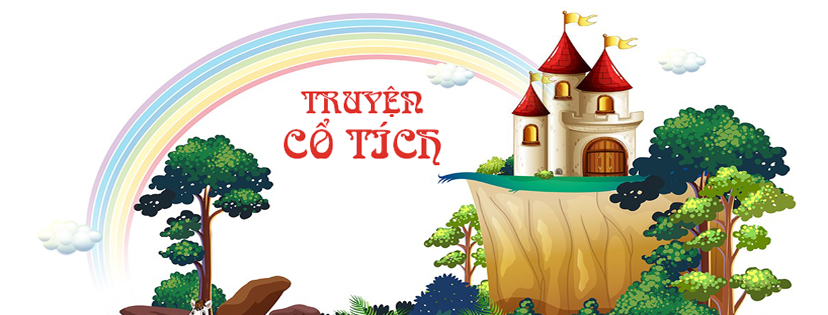 Ngữ văn 6
II. Thực hành
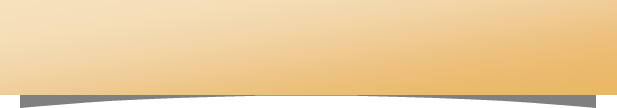 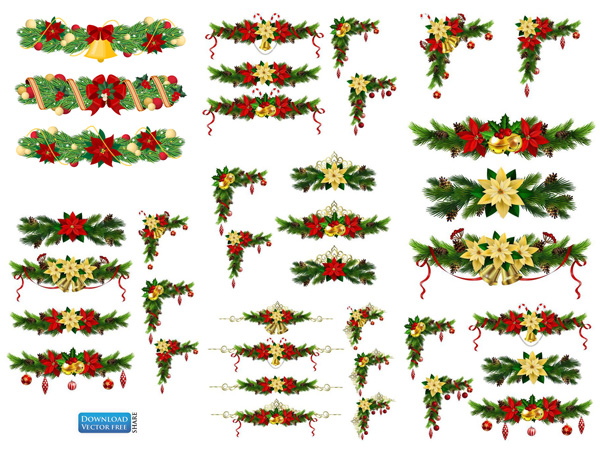 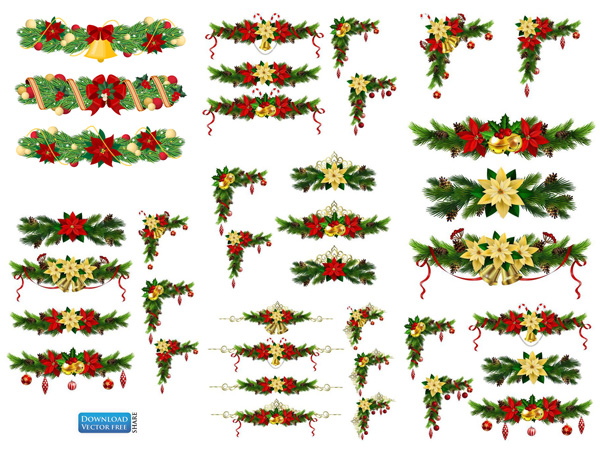 Bài 3/tr 31:
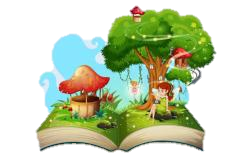 THỰC HÀNH TIẾNG VIỆT
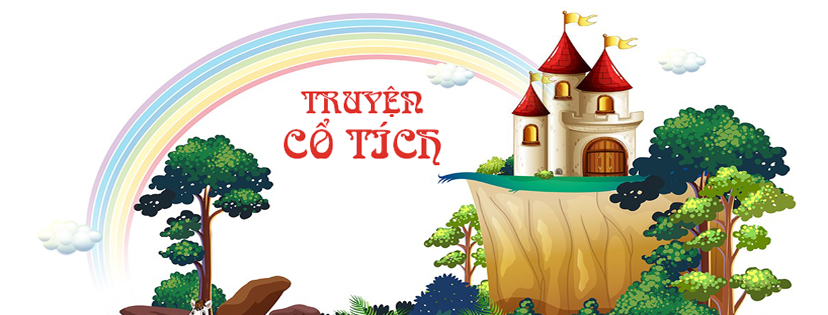 Ngữ văn 6
II. Thực hành
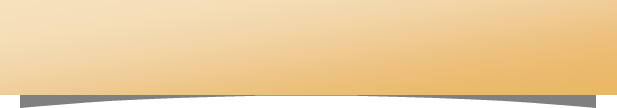 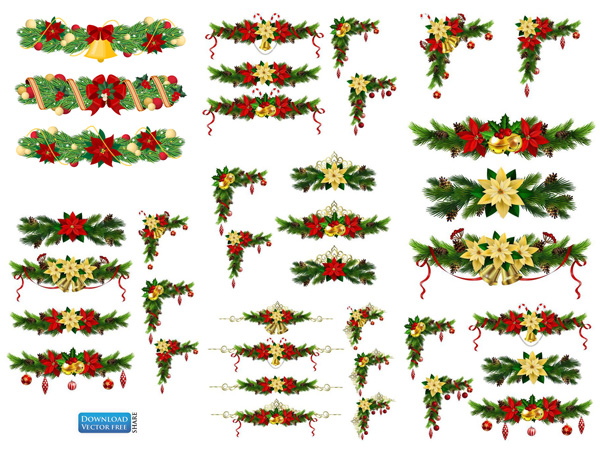 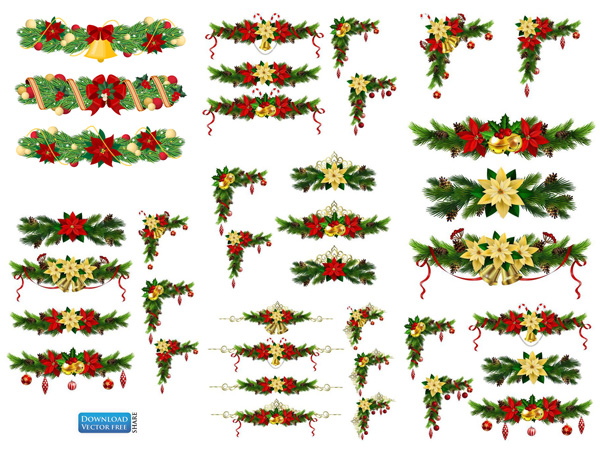 2. Thành ngữ
Bài tập 4/tr 32
- Niêu cơm Thạch Sanh: niêu cơm ăn không bao giờ hết, suy rộng ra là nguồn cung cấp vô hạn.
- Hiền như cô Tấm (Truyện Tấm Cám): rất hiền.
- Thạch Sùng còn thiếu mẻ kho (truyện Thạch Sùng): Trên đời khó có ai được hoàn toàn đầy đủ.
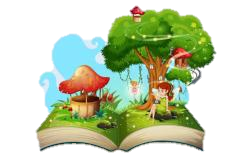